«Οι συγκρούσεις στη ζωή μας»
Δήμου Θεοδώρα Ψυχολόγος, Msc
Γραμματικού Θεώνη Κοινωνική Λειτουργός,Msc
Ορισμός της σύγκρουσης
Μορφές τριβής, διαφωνίας, ή διχόνοιας που προκύπτουν μέσα σε μια ομάδα, όταν οι πεποιθήσεις ή οι ενέργειες ενός ή περισσοτέρων μελών της ομάδας θεωρούνται αντίθετες ή απαράδεκτες από ένα ή περισσότερα μέλη της ομάδας (Thoti, Saufi, & Rathod, 2013). 

Μια αισθητή διαμάχη μεταξύ δύο ή περισσοτέρων ατόμων γύρω από διαφορές, πάνω σε πεποιθήσεις, αξίες και στόχους ή/και γύρω από διαφορές στις επιθυμίες για εκτίμηση, έλεγχο και σύνδεση. (Wilmot & Hocker 2011)
Αναπόφευκτο κομμάτι των ανθρώπινων σχέσεων
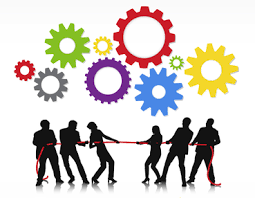 Καμία σύγκρουση δεν μπορεί να χαρακτηριστεί ως θετική ή αρνητική εκ των προτέρων για το πλαίσιο στο οποίο συμβαίνει ή για το είδος της σχέσης
Αποτελέσματα σύγκρουσης
Λειτουργικά στοιχεία
Ενισχύει την ευρηματικότητα και την δημιουργικότητα
Αυξάνει το γνωστικό πεδίο
Μπορεί να προκαλέσει τον υγιή ανταγωνισμό
Συνδέει τις ομάδες 
Αποδέχονται την αλλαγή και την αυτοαξιολόγηση
Δυσλειτουργικά στοιχεία
Προκαλούν αρνητικά συναισθήματα
Η ομάδα είναι λιγότερο αποτελεσματική
Διαβρώνει την εμπιστοσύνη και μειώνει τη συνεκτικότητα
Δυσχεραίνεται η επικοινωνία και το καλό κλίμα
Οδηγεί στην ρήξη της σχέσης
Αίτια
Κακή επικοινωνία 
Διαφορετικές απόψεις και αντιλήψεις
Ατομικές διαφορές 
Προσωπικότητα
Συνθήκες εξωτερικού περιβάλλοντος
Τρόποι εκδήλωσης
Άμεσες
Έμμεσες
Λανθάνουσες
Αντιληπτές
Φανερές
Οι συγκρούσεις μπορεί να είναι:
Στο σχολικό χώρο
Ανάμεσα σε μαθητές
Ανάμεσα σε εκπαιδευτικούς
Διευθυντής και εκπαιδευτικοί
Διευθυντή και γονείς
Εκπαιδευτικοί και γονείς
Μεταξύ σχολείου και φορέων (Σύλλογος γονέων, υπηρεσίες κ.α.)
Βασικές αιτίες συγκρούσεων στο σχολείο
Κακή επικοινωνία 
Οργανωτικές αδυναμίες
Διαφορετικές φιλοσοφίες στην προσέγγιση των προβλημάτων και των στοχοθεσιών
Ατομικές διαφορές
Επικαλυπτόμενες αρμοδιότητες – δικαιώματα
Συνθήκες εξωτερικού περιβάλλοντος και περιορισμένοι διαθέσιμοι πόροι
Βήματα διαδικασίας επίλυσης προβλήματος
Συμφωνία στην θέσπιση των βασικών κανόνων.
Συλλογή πληροφοριών για τη σύγκρουση και τα συμφέροντα των ενδιαφερόμενων πλευρών.
Καθορισμός του προβλήματος, του θέματος της διαμάχης.
Εξεύρεση τρόπων-διατύπωση προτάσεων για την επίλυση του προβλήματος.
Επιλογή των πιο κατάλληλων και εφαρμόσιμων προτάσεων.
Επίτευξη συμφωνίας μεταξύ των ενδιαφερομένων.
Στρατηγικές αντιμετώπισης συγκρούσεων
Ενσωμάτωση
Η πλέον διαδεδομένη μέθοδος επίλυσης συγκρούσεων όταν υπάρχουν περιπτώσεις διαφωνιών σε πολύπλοκα θέματα.
Είναι ο τρόπος διαχείρισης της σύγκρουσης που χαρακτηρίζεται από την έκφραση «κερδίζω»- «κερδίζεις».
Δύναμη της μεθόδου αυτής είναι οι εναλλακτικές λύσεις και η σύνθεση διαφορετικών απόψεων των μελών.
Στρατηγικές αντιμετώπισης συγκρούσεων
Η παραχώρηση
Δείχνει χαμηλό ενδιαφέρον για ατομικούς στόχους και υψηλό για στόχους τρίτων. 
Μπορεί να χρησιμοποιηθεί αποτελεσματικά όταν ένας από τους δύο πρωταγωνιστές είναι έτοιμος να θυσιάσει κάτι δικό του ή να υπακούσει στις απαιτήσεις του άλλου με την ελπίδα να πάρει κάτι σε αντάλλαγμα, όταν το χρειαστεί αργότερα.
Στρατηγικές αντιμετώπισης συγκρούσεων
Επιβολή 
Χαρακτηρίζεται από υψηλό ενδιαφέρον για ατομικούς στόχους και έλλειψη ενδιαφέροντος για τους στόχους τρίτων.
Στρατηγικές αντιμετώπισης συγκρούσεων
Αποφυγή
Όταν ένας πρωταγωνιστής αντιληφθεί ότι το κόστος από μία ενδεχόμενη σύγκρουση είναι μεγαλύτερο από το όφελος της επίλυσης της, συχνά επιλέγει την αναδίπλωση και την αποφυγή της διαπραγμάτευσης.
Χρησιμοποιείται όταν η διαφωνία είναι μικρής σημασίας.

Ωστόσο: από την πλειοψηφία κρίνεται ως μη κατάλληλη μέθοδος διαχείρισης συγκρούσεων (Nicotera, 1995)
Στρατηγικές αντιμετώπισης συγκρούσεων
Συμβιβασμός
Αποτελεί κατάλληλη μέθοδο όταν υπάρχουν πολύπλοκα προβλήματα. 
Χρησιμοποιείται όταν οι πρωταγωνιστές είναι εξίσου ισχυροί και έχουν λόγους να επιδιώκουν εκπλήρωση των προσωπικών τους στόχων. 
Βοηθά τα δύο αντίπαλα μέρη να έρθουν κοντά, και να ακούσουν τα πιστεύω, τις ανησυχίες και τα θέλω των άλλων.
Χρησιμοποιείται ως τελευταία προσπάθεια όταν και οι δύο πλευρές είναι έτοιμες για υποχωρήσεις.
Βασικές αρχές χειρισμού συγκρούσεων
Διατηρούμε την μέγιστη επικοινωνία με το μέλος που υπάρχει η σύγκρουση
Μέσω προώθησης κοινών, ουδέτερων θεμάτων φέρνουμε τα μέλη κοντά, όταν υπάρχει σύγκρουση μεταξύ τμημάτων.
Αποφεύγουμε τον προσανατολισμό όλα ή τίποτα προσπαθώντας να κατανοήσουμε όλες τις πλευρές σε μία σύγκρουση.
Δεν μπαίνουμε σε αγώνα επίδειξης ισχύος.
Η σωστή επικοινωνία βοηθά αποτελεσματικά στην επίλυση της σύγκρουσης.
 (Everard & Morris (1999), Rahim, Magner & Shapiro (2000)   Dawes &Graham (2005))
Σχολικό κλίμα
Η σχολική αποτελεσματικότητα συναρτάται με   τέσσερα χαρακτηριστικά του σχολικού κλίματος:
 Καινοτομία και ανάπτυξη
Ποιότητα και αποτελεσματικότητα
Συλλογική στόχευση και συνοχή
Ικανοποίηση (αναγνώριση) και ταυτότητα
Οι περισσότεροι καυγάδες φαίνονται αναπόφευκτοι τη συγκεκριμένη χρονική στιγμή και απίστευτοι μετά. (E.M. Forster) Ευχαριστούμε για την προσοχή σας!!